Save PowerPoint slides as an image or PDF:
There may be occasions when you will want to export/save a particular PowerPoint slide(s) as an image file or PDF.  
Example you might want to create a high-resolution for social media or website or provide a PDF copy.

Format Types you can save:
PNG
JPEG
GIF (Graphics Interchange Format)
PDF

We recommend using a PNG if your slide contains graphics and a JPEG if you slide contains real-life imagery from a camera.

Here are the steps to saving a selected slide as an image:

Go To File
Select Save As in the left-hand pane
Select your desired File Type from the Save As dialog box
Click Save
Select from the Prompt if you want to save All Slides or the Active Slide
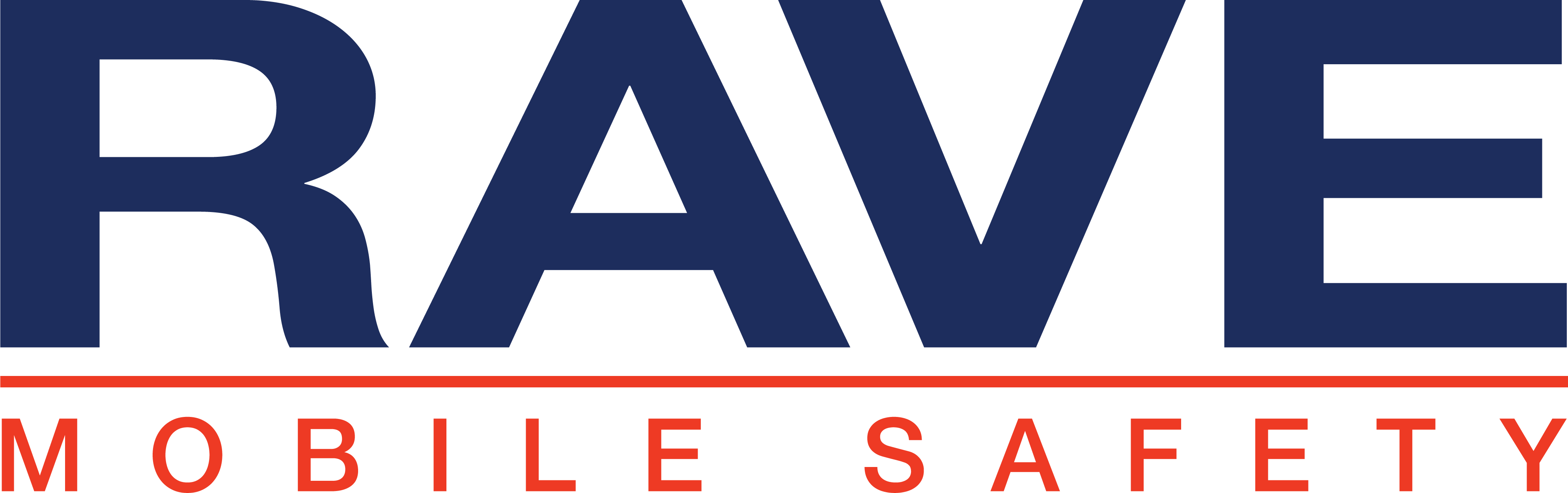 MARKETING SUPPORT REQUESTS
To speak to a member of our team, email us here.
Replace with logo
Sign up to receive alerts
POWERED BY:
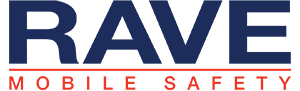 Emergency alerts and notifications via
Phone call, text message, email and social media
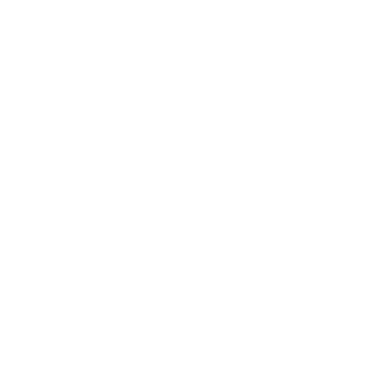 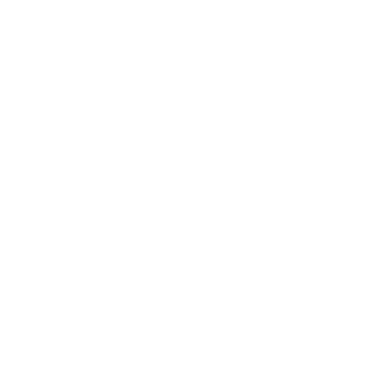 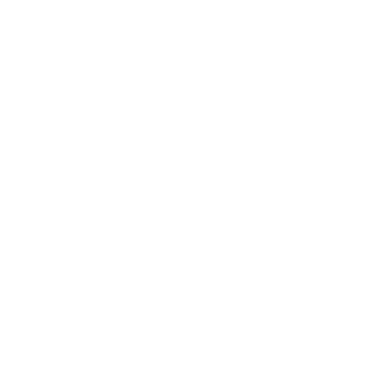 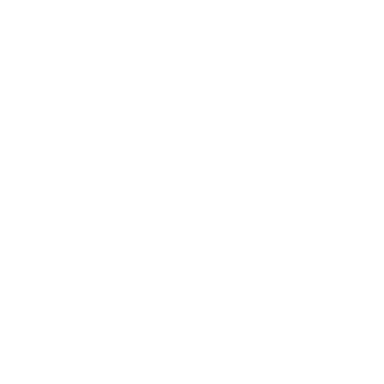 Sign Up Now
To register via text message, text 
[ENTER KEYWORD] to [SHORTCODE]
Message and data rates may apply. Text messages are sent on an as-needed basis. 
Go to getrave.com for privacy and terms information.
Text STOP to <short code> to cancel or HELP for tech support.